Introduction to Cryptography
Based on:  William Stallings, Cryptography and Network Security
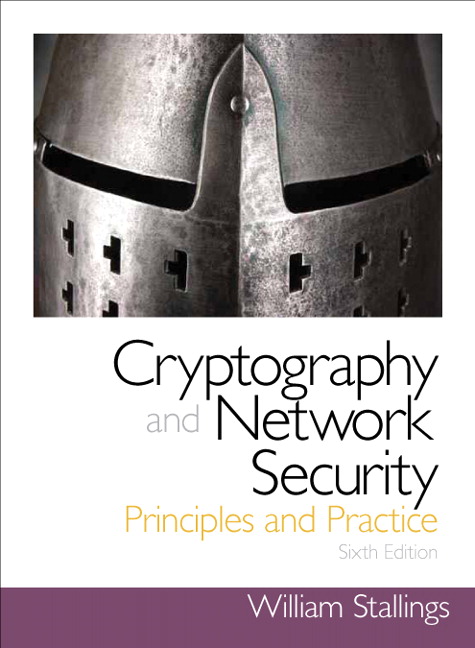 Chapter 5
Advanced Encryption Standard
Finite Field Arithmetic
3
Finite Field Arithmetic
4
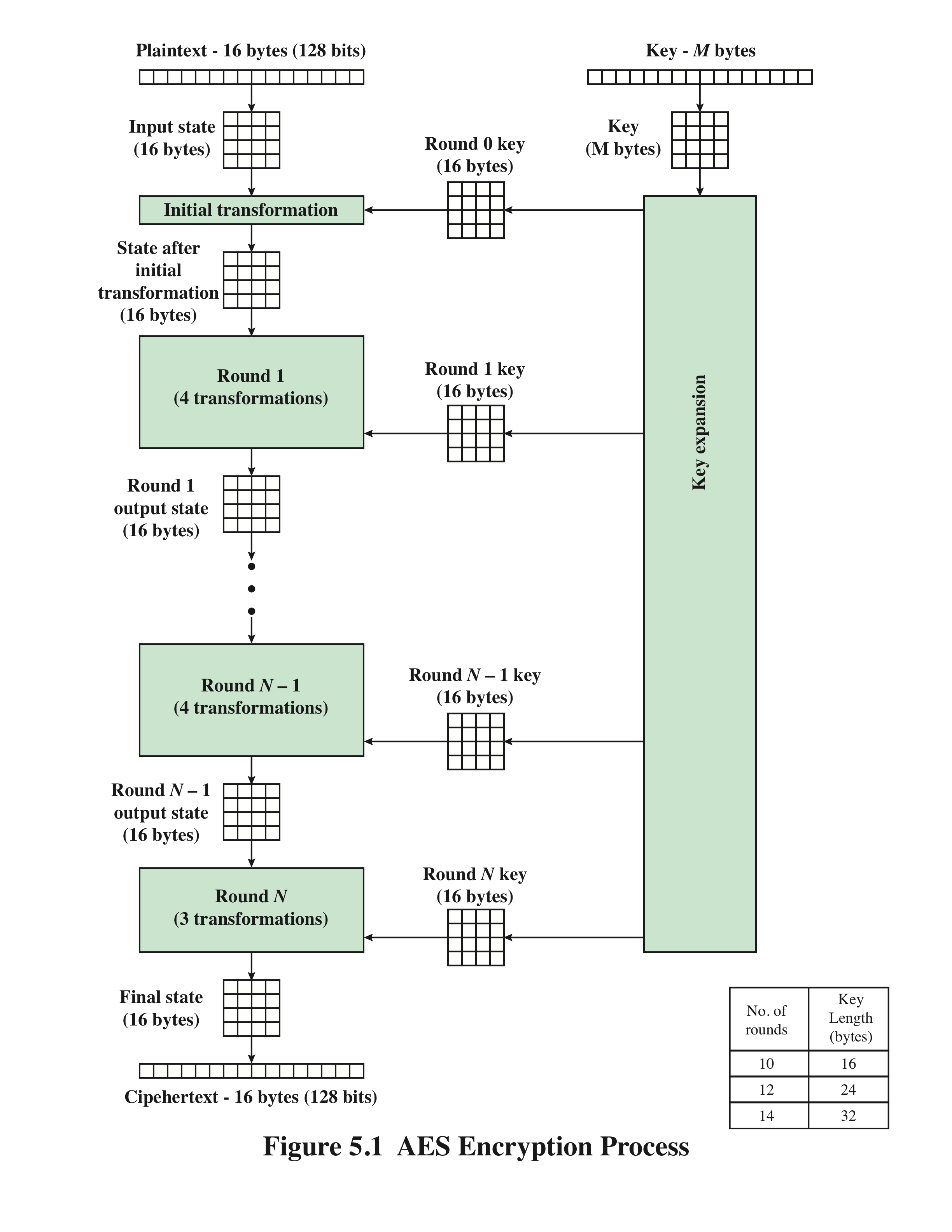 AES Encryption Process
plaintext:      128 bits  
ciphertext:    128 bits 
key:              128 bits (or 192 or 256 bits)
no of rounds: 10        (or 12   or 14)
5
AES Data Structures
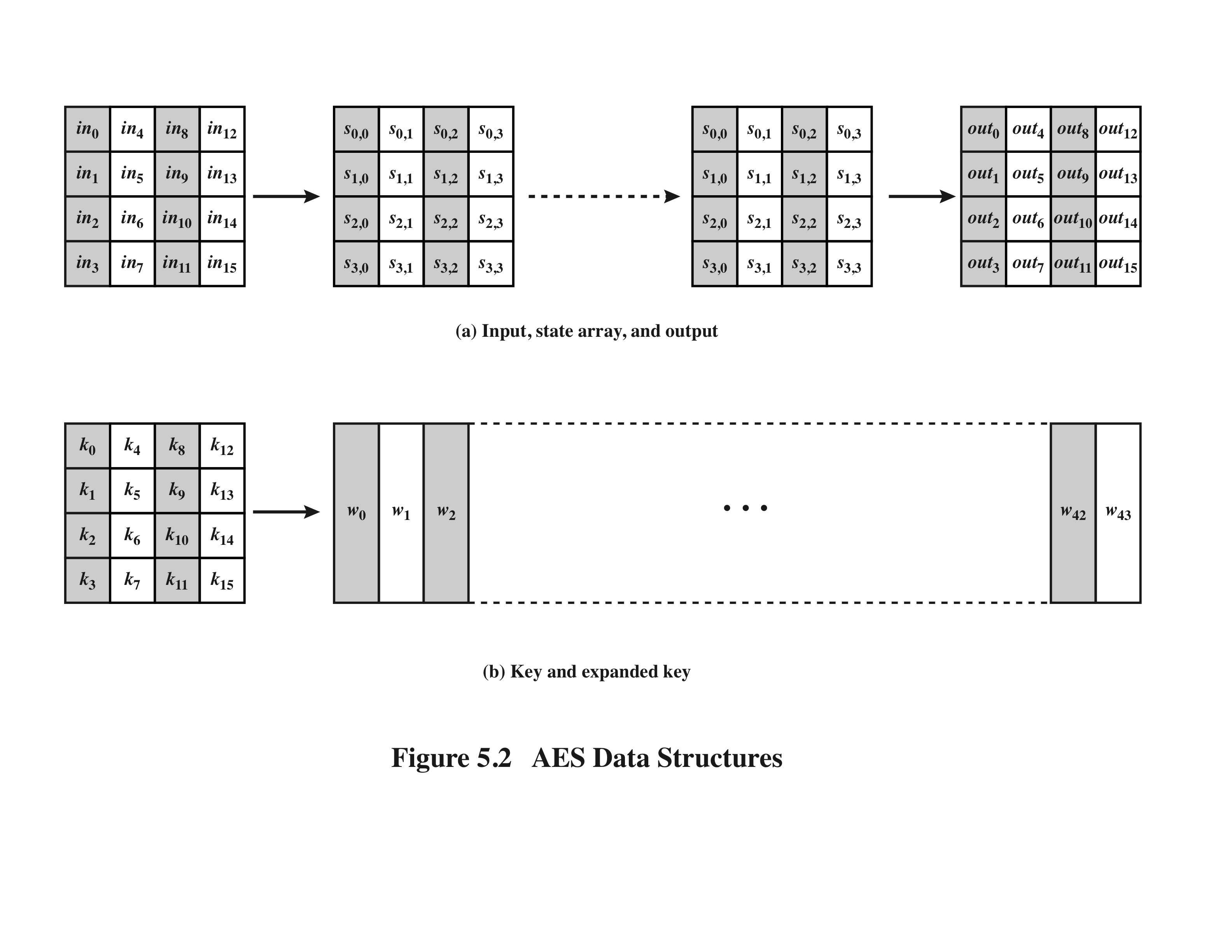 6
Table 5.1AES Parameters
Basic version
Top secret
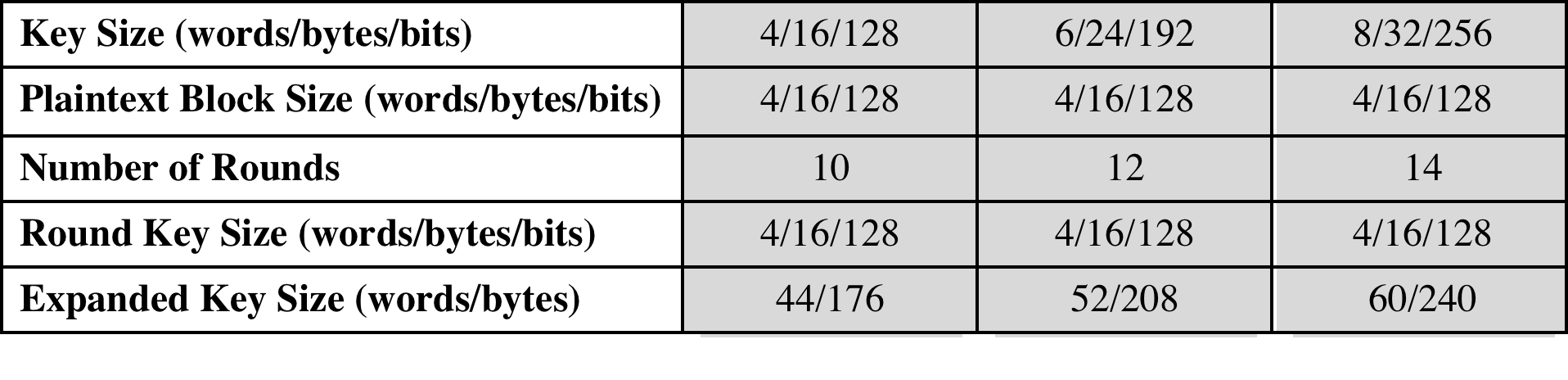 7
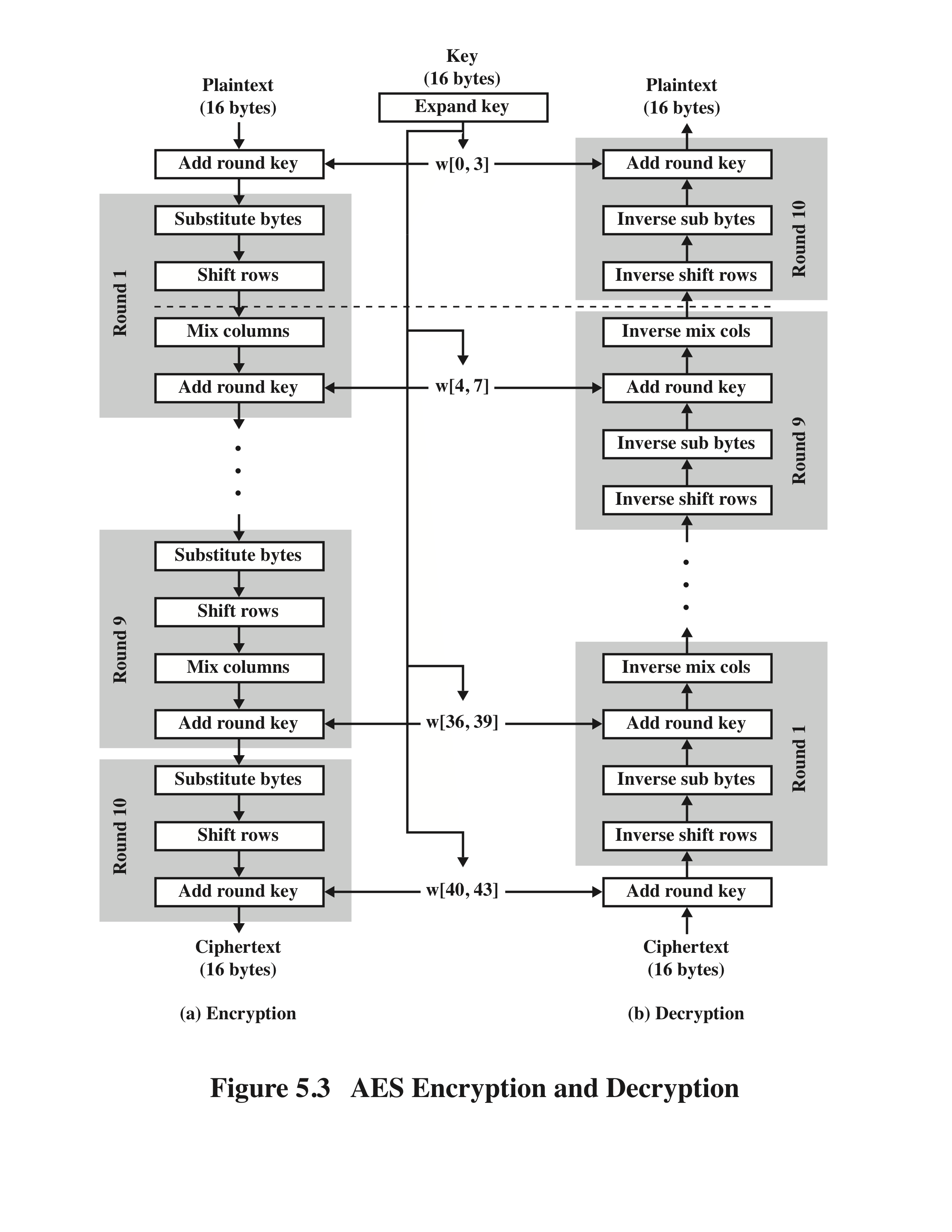 AES EncryptionandDecryption
8
Detailed Structure
The entire data block is processed as a single matrix during each round using substitutions and permutation
The key that is provided as input is expanded into an array of forty-four 32-bit words, w[i]





The cipher begins and ends with an AddRoundKey stage
Can view the cipher as alternating operations of XOR encryption (AddRoundKey) of a block, followed by scrambling of the block (the other three stages), followed by XOR encryption, and so on
Each stage is easily reversible
The decryption algorithm makes use of the expanded key in reverse order, however the decryption algorithm is not identical to the encryption algorithm
State is the same for both encryption and decryption
Final round of both encryption and decryption consists of only three stages
9
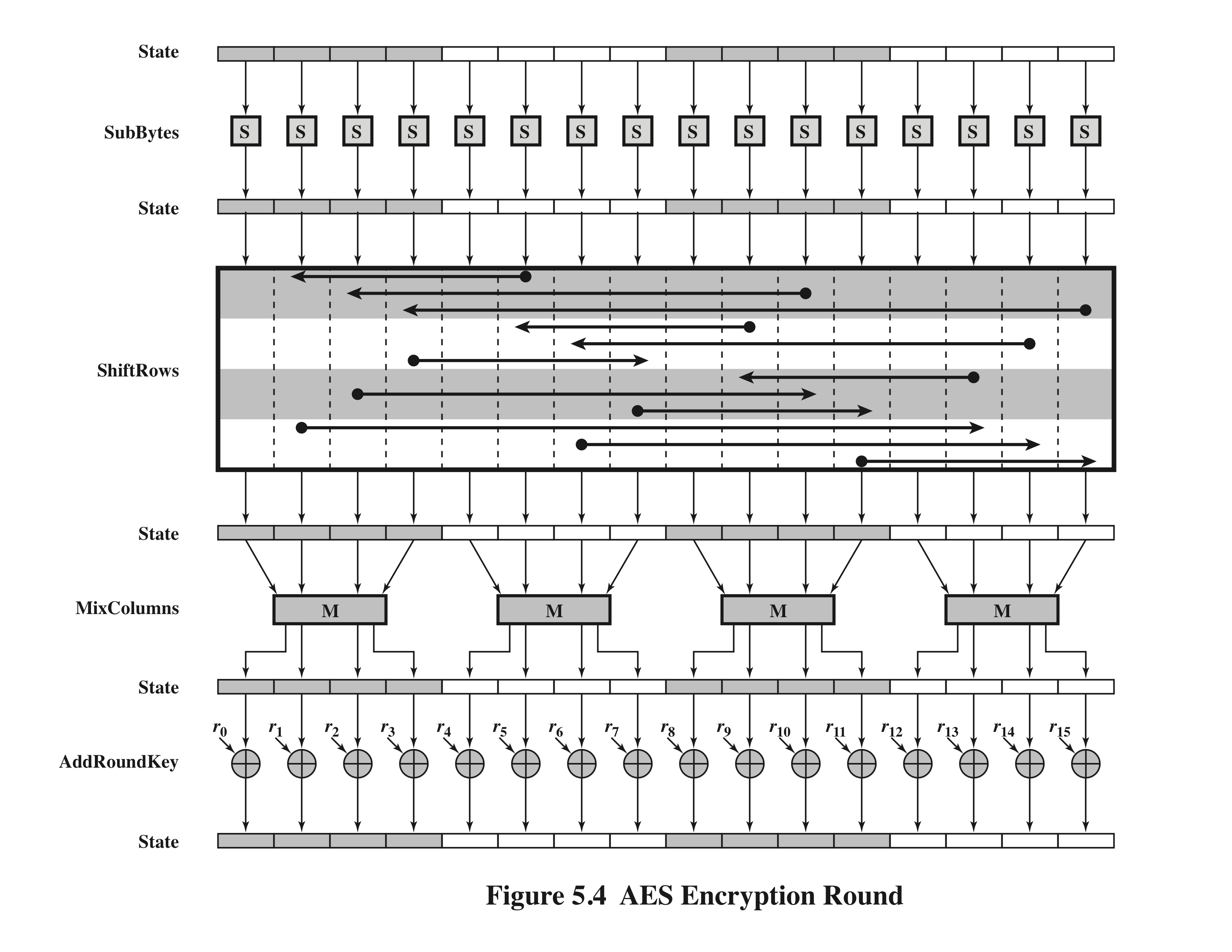 10
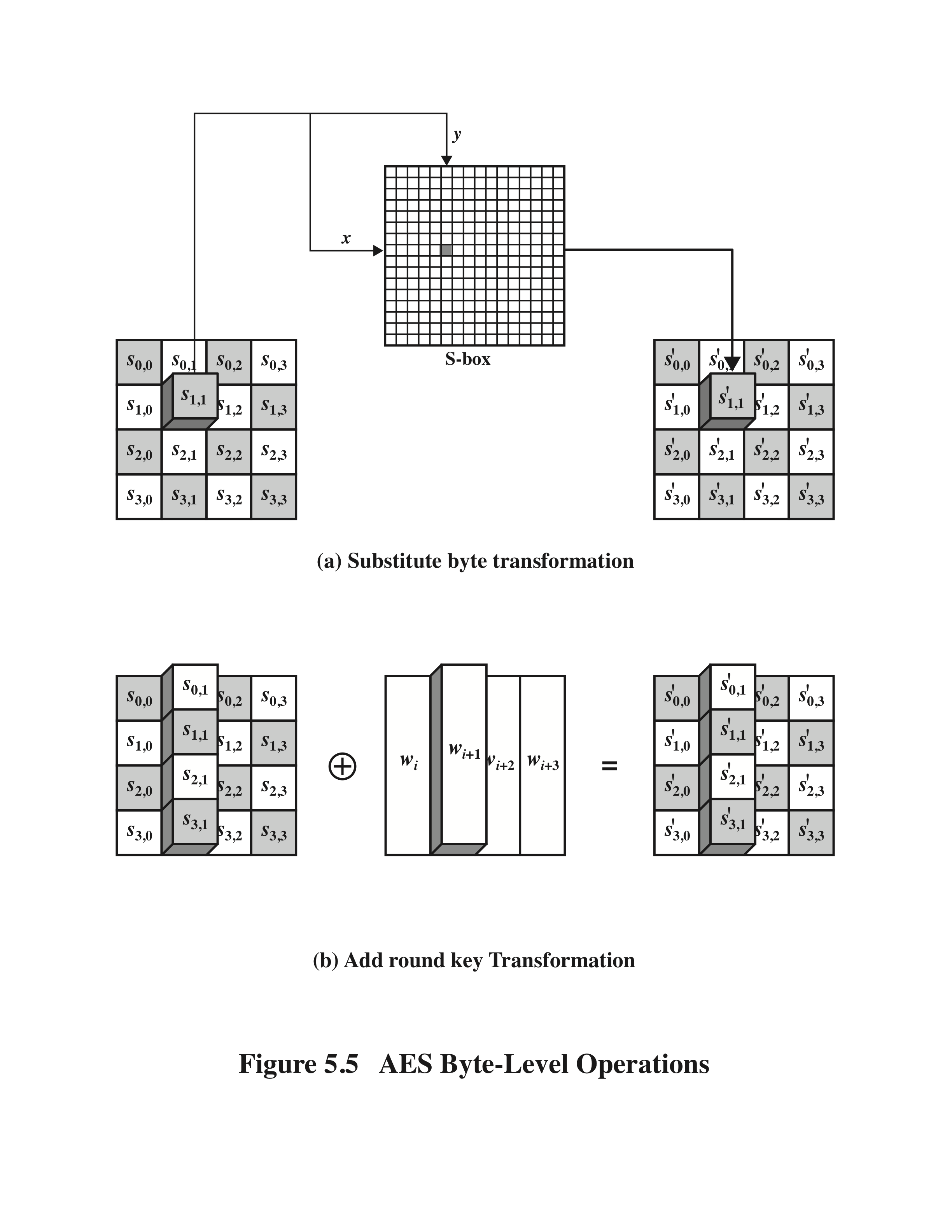 AES Byte LevelOperations
11
Table 5.2
(a) S-box
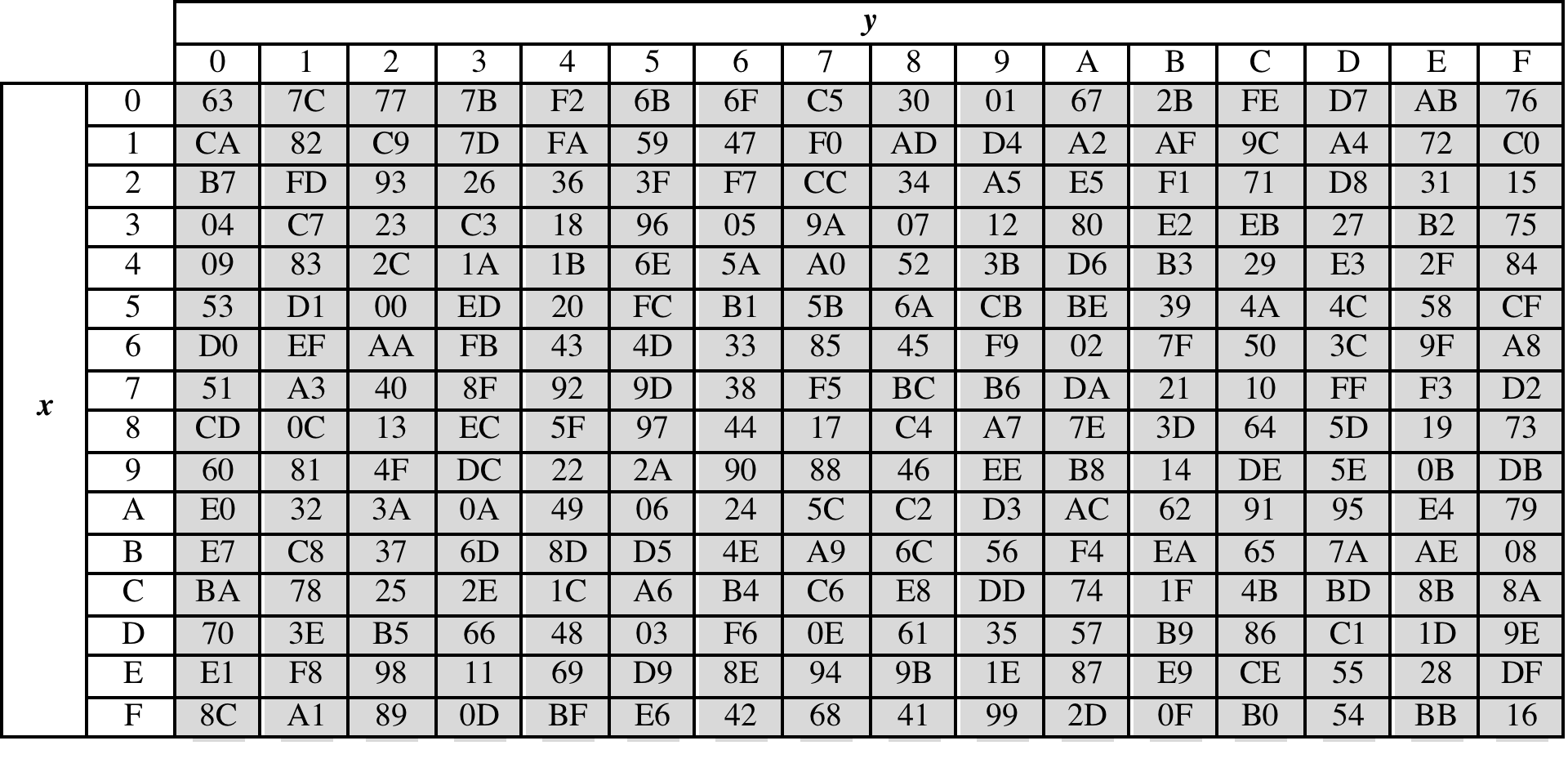 12
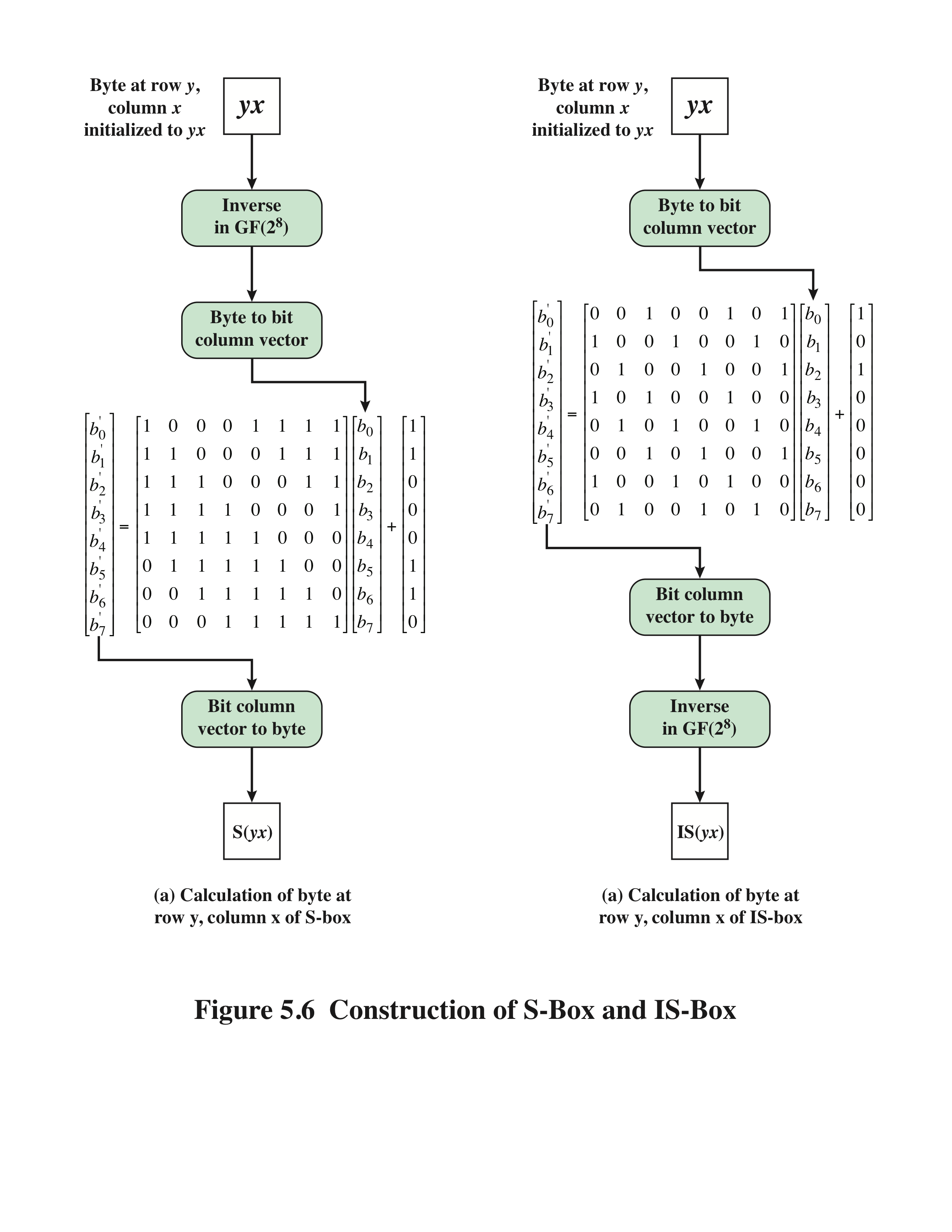 Calculation of byte at 
row x, column y of s-box
calculation of byte at 
row x, column y of IS-box
calculation of byte at 
row x, column y of S-box
13
S-Box Rationale
The S-box is designed to be resistant to known cryptanalytic attacks
The design that has a low correlation between input bits and output bits and the property that the output is not a linear mathematical function of the input
The nonlinearity is due to the use of the multiplicative inverse
14
Shift Row Transformation
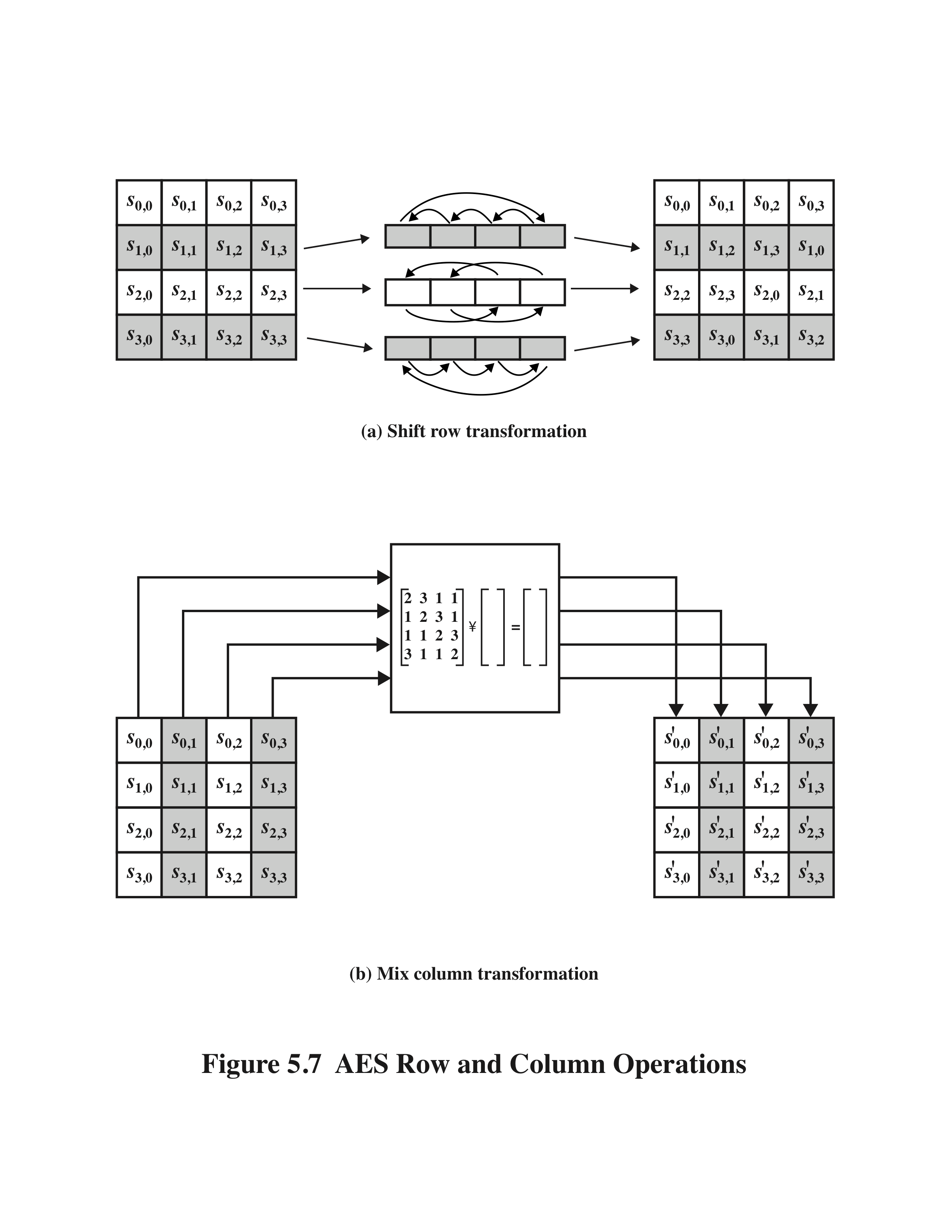 AES Row and Column Operations
15
Shift Row Rationale
Transformation ensures that the 4 bytes of one column are spread out to four different columns
16
MixColumn Transformation
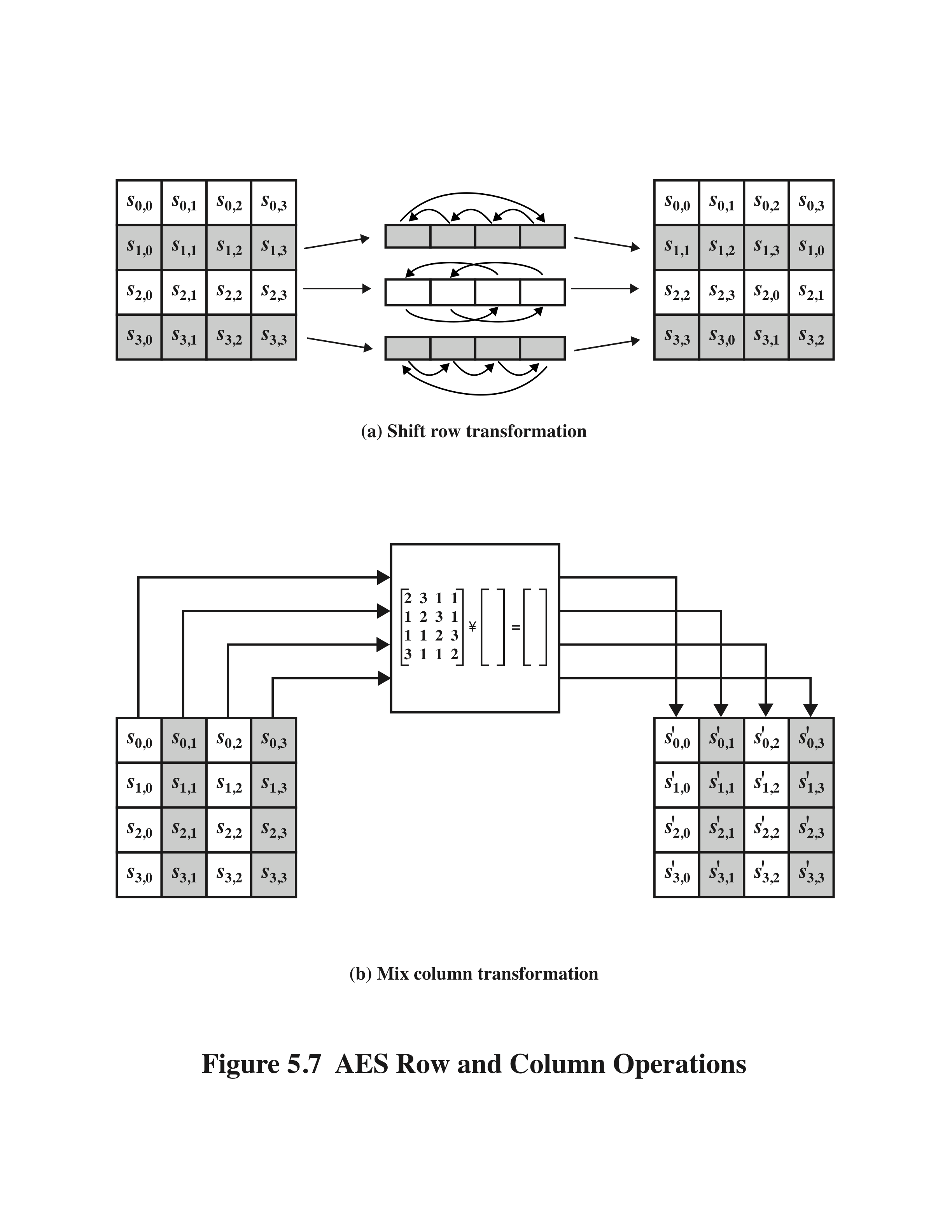 AES Row and Column Operations
17
Mix Columns Rationale
The mix column transformation combined with the shift row transformation ensures that after a few rounds all output bits depend on all input bits
18
AddRoundKey Transformation
The 128 bits of State are bitwise XORed with the 128 bits of the round key
Operation is viewed as a columnwise operation between the 4 bytes of a State column and one word of the round key
19
AES Key Expansion
Takes as input a 4-word (16 byte) key and produces a linear array of 44 words (176) bytes
Sufficient to provide a 4-word round key for the initial AddRoundKey stage and each of the 10 rounds of the cipher
Key is copied into the first four words of the expanded key
The remainder of the expanded key is filled in four words at a time
20
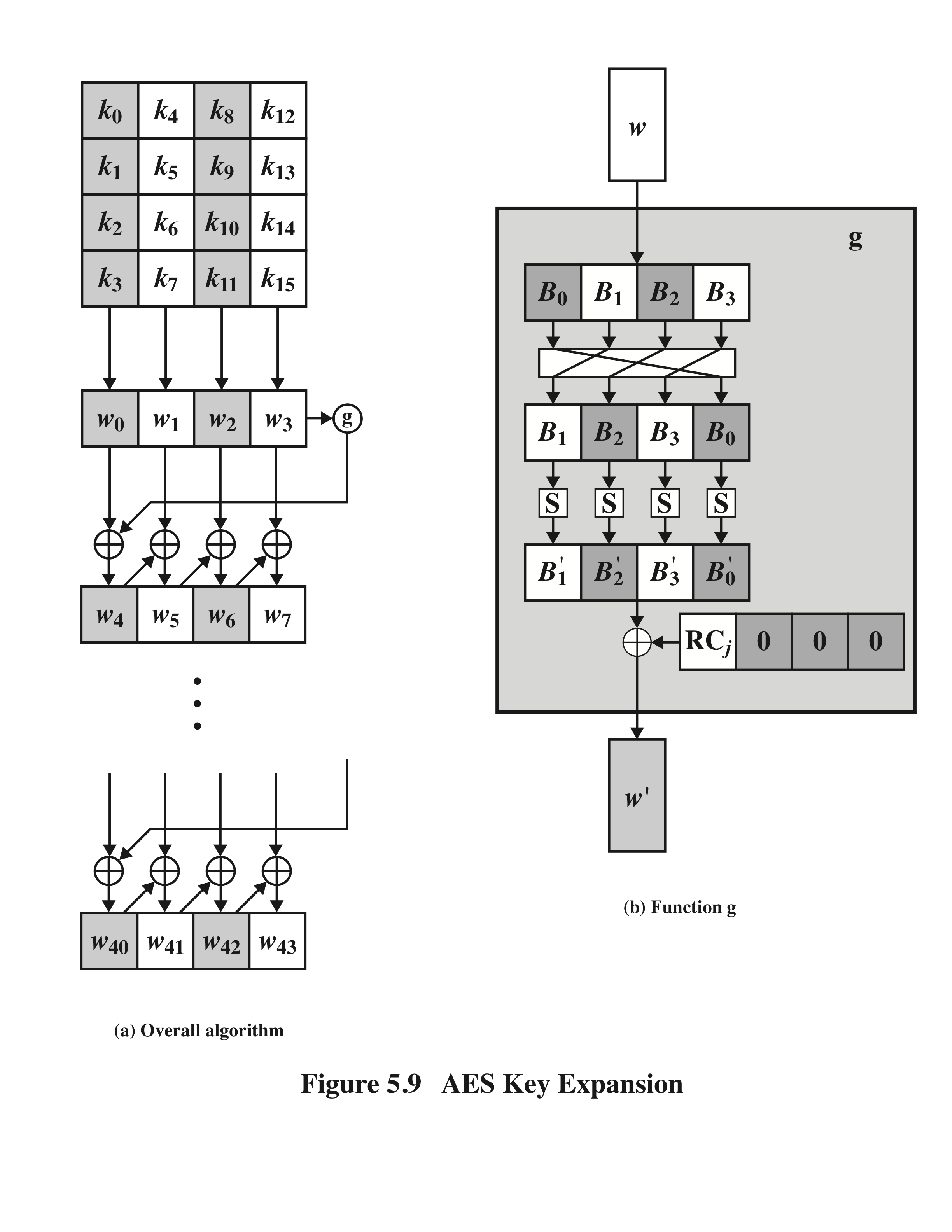 AES Key Expansion
21
Key Expansion Rationale
The expansion key algorithm is designed to be resistant to known cryptanalytic attacks
22
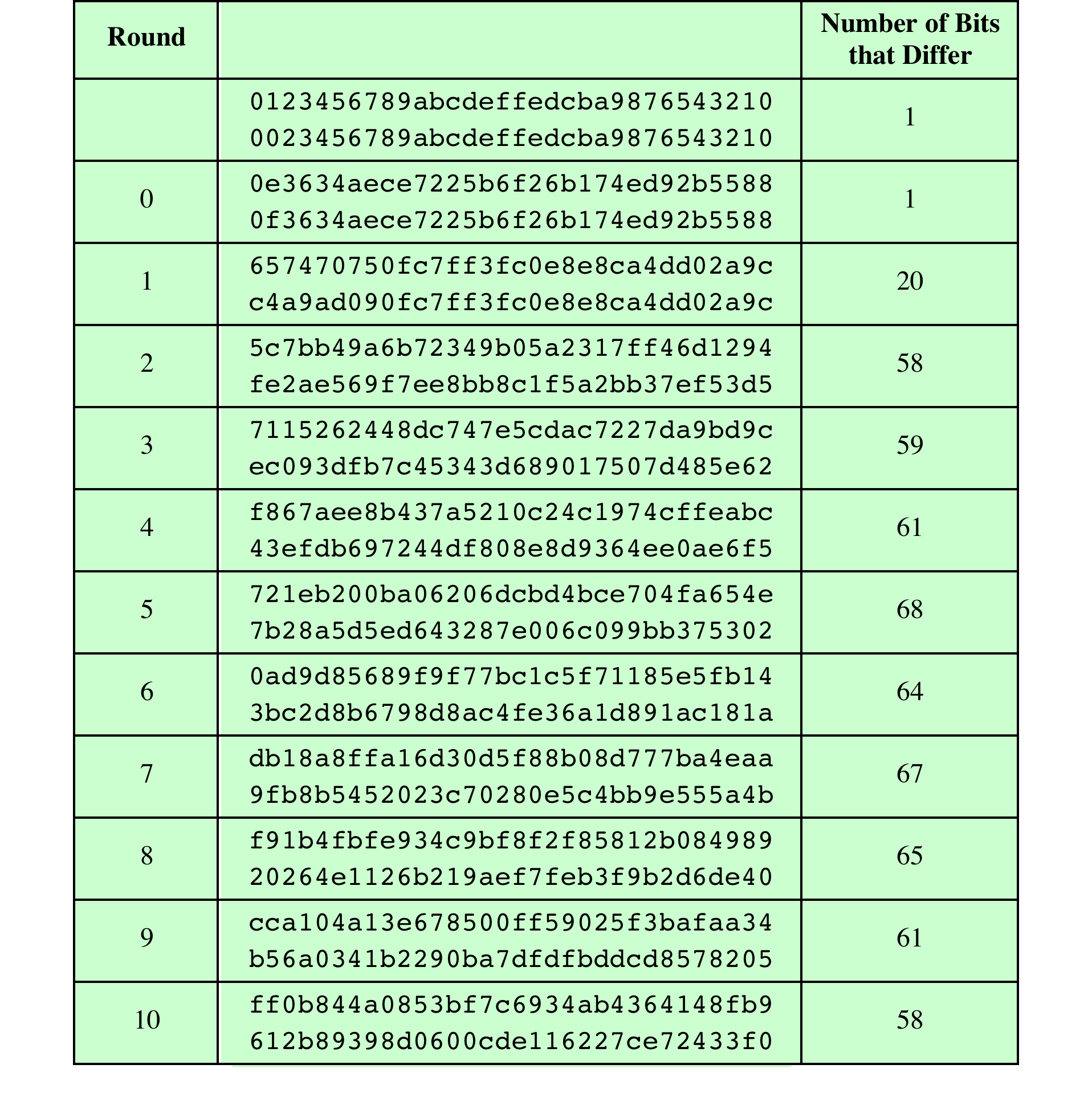 Avalanche Effect 
in AES: 
Change in plaintext
23
Equivalent Inverse Cipher
AES decryption cipher is not identical to the encryption cipher
The sequence of transformations differs although the form of the key schedules is the same
Has the disadvantage that two separate software or firmware modules are needed for applications that require both encryption and decryption
24
Implementation Aspects
AES can be implemented very efficiently on an 8-bit processor
AddRoundKey is a bytewise XOR operation
ShiftRows is a simple byte-shifting operation
SubBytes operates at the byte level and only requires a table of 256 bytes
MixColumns requires matrix multiplication in the field GF(28), which means that all operations are carried out on bytes
25
Implementation Aspects
Can also be efficiently implement on a 32-bit processor
Redefine steps to use 32-bit words
Can precompute 4 tables of 256-words
Then each column in each round can be computed using 4 table lookups + 4 XORs
At a cost of 4Kb to store tables
26
Summary
AES transformation functions
Substitute bytes
ShiftRows
MixColumns
AddRoundKey
AES implementation
Equivalent inverse cipher
Implementation aspects
Finite field arithmetic
AES structure
General structure
Detailed structure
AES key expansion
Key expansion algorithm
Rationale
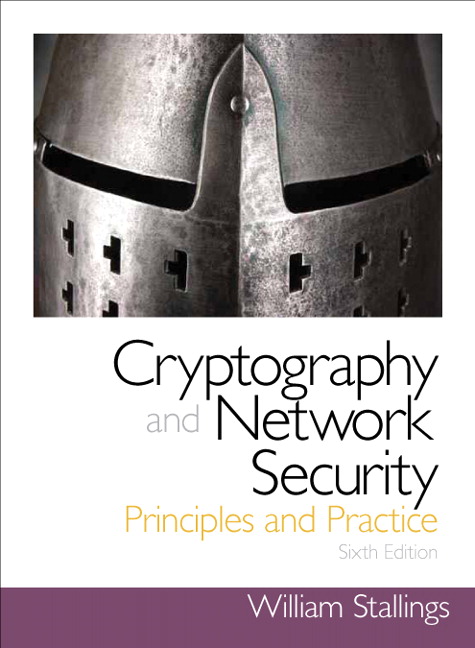 27